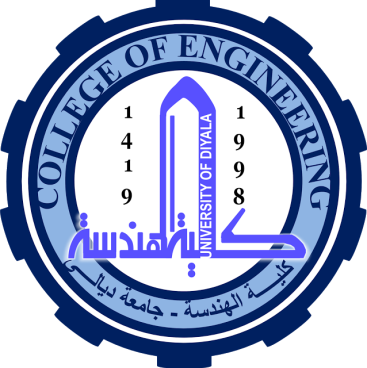 Lecture OneChapter 1 FUNDAMENTALS OF METAL CASTING
Overview of Casting Technology
Heating and Pouring
Solidification and Cooling
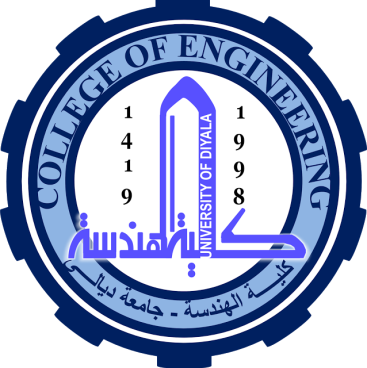 Solidification Processes
Starting work material is either a liquid or is in a highly plastic condition, and a part is created through solidification of the material
Solidification processes can be classified according to engineering material processed: 
Metals
Ceramics, specifically glasses 
Polymers and polymer matrix composites (PMCs)
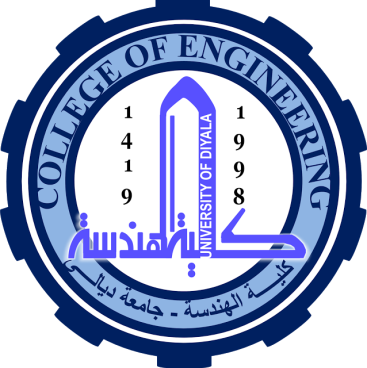 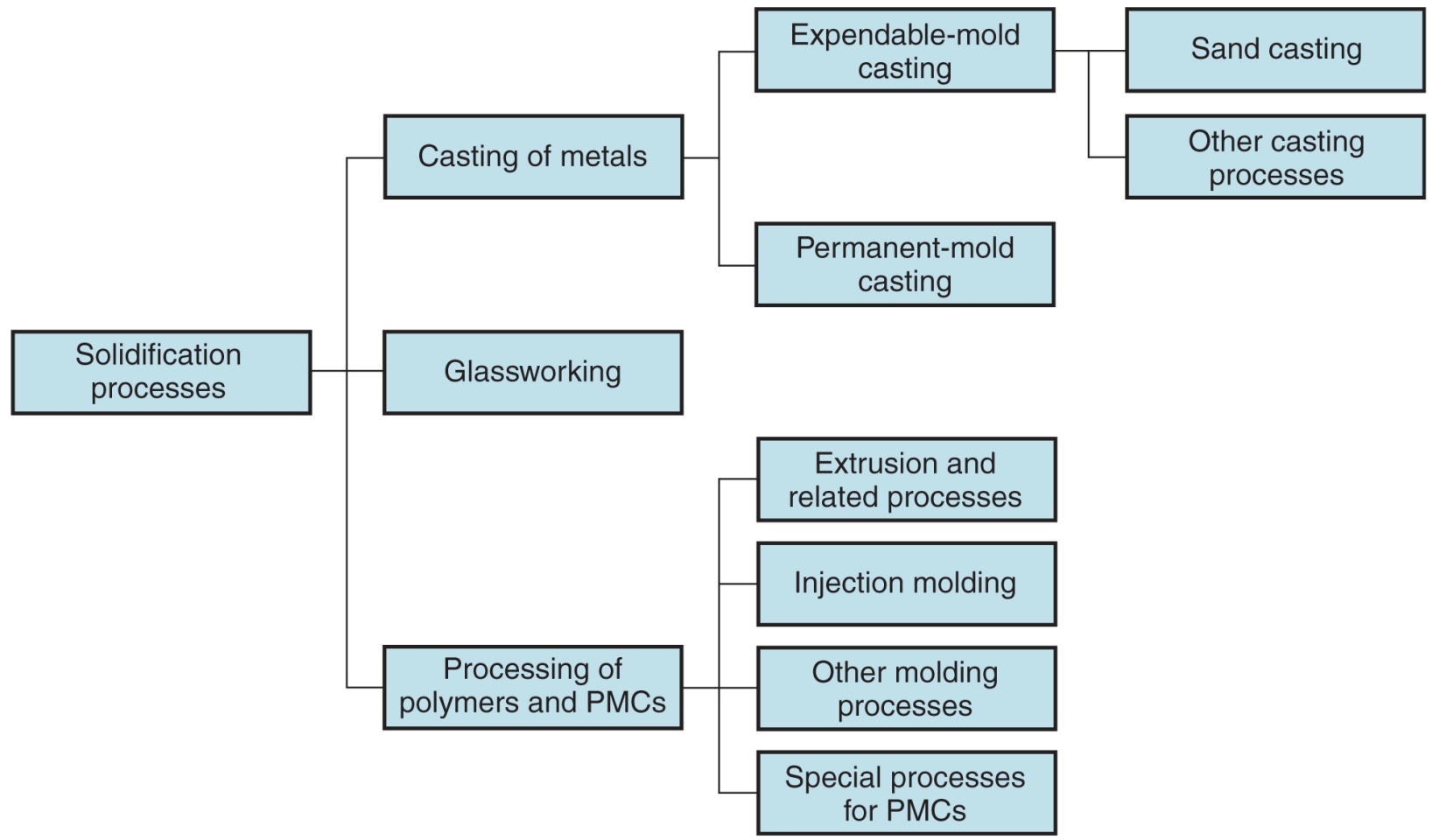 Classification of solidification processes
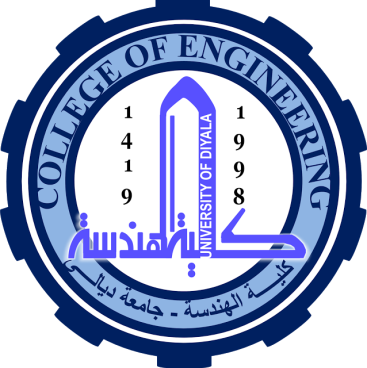 Casting of Metals
Process in which molten metal flows by gravity or other force into a mold where it solidifies in the shape of the mold cavity
The term casting also applies to the part made in the process
Steps in casting seem simple: 
Melt the metal
Pour it into a mold
Let it freeze
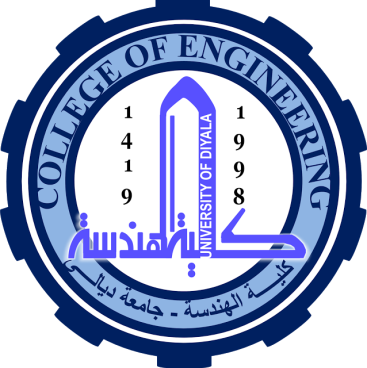 Capabilities and Advantages of Casting
Can create complex part geometries
Can create both external and internal shapes
Some casting processes are net shape; others are near net shape
Can produce very large parts 
Some casting methods are suited to mass production
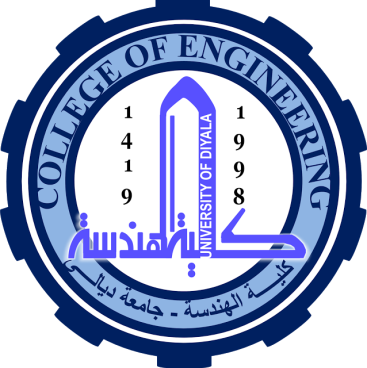 Disadvantages of Casting
Different disadvantages for different casting processes: 
Limitations on mechanical properties
Poor dimensional accuracy and surface finish for some processes; e.g., sand casting
Safety hazards to workers due to hot molten metals
Environmental problems
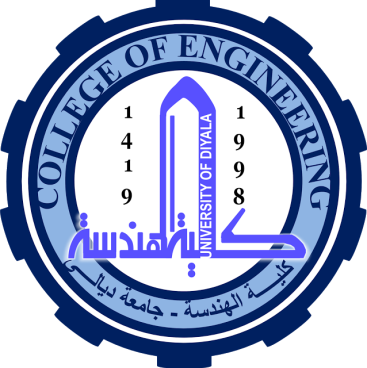 Directional Solidification
To minimize effects of shrinkage, it is desirable for regions of the casting most distant from the liquid metal supply to freeze first and for solidification to progress from these regions toward the riser(s)
Thus, molten metal is continually available from risers to prevent shrinkage voids 
The term directional solidification describes this aspect of freezing and methods by which it is controlled
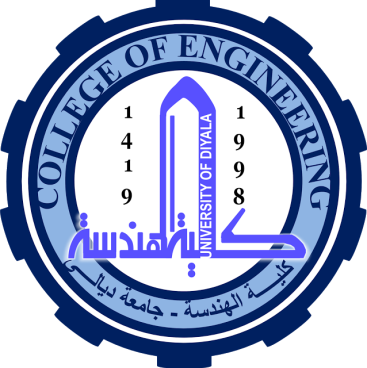 Achieving Directional Solidification
Directional solidification is achieved using Chvorinov's Rule to design the casting, its orientation in the mold, and the riser system that feeds it
Locate sections of the casting with lower V/A ratios away from riser, so freezing occurs first in these regions, and the liquid metal supply for the rest of the casting remains open 
Chills ‑ internal or external heat sinks that cause rapid freezing in certain regions of the casting
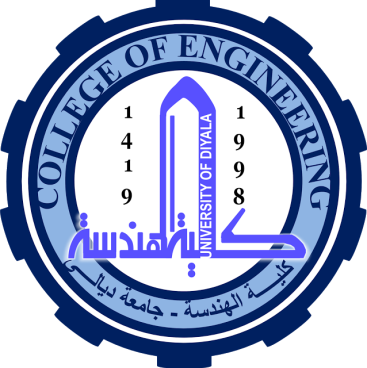 External Chills
(a) External chill to encourage rapid freezing of the molten metal in a thin section of the casting; and (b) the likely result if the external chill were not used
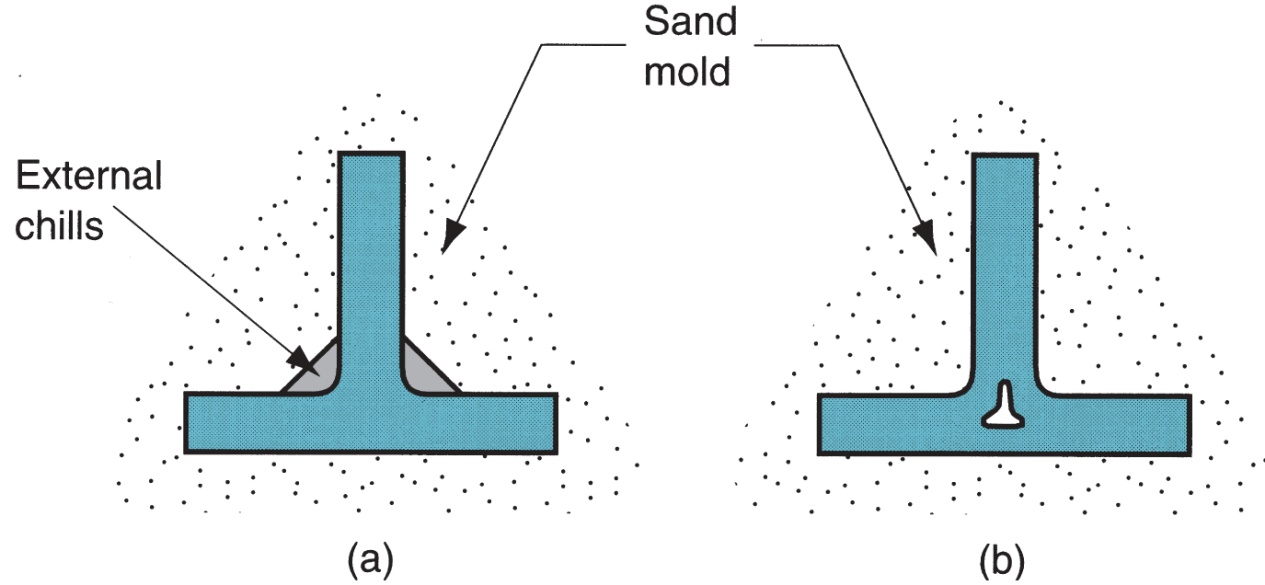 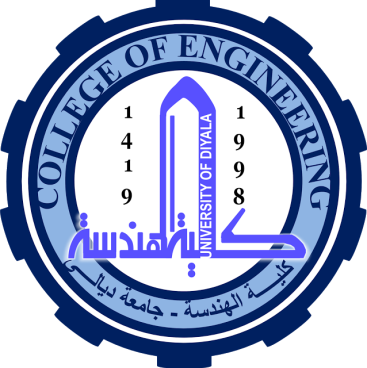 Riser Design
Riser is waste metal that is separated from the casting and re-melted to make more castings 
To minimize waste in the unit operation, it is desirable for the volume of metal in the riser to be a minimum
Since the shape of the riser is normally designed to maximize the V/A ratio, this allows riser volume to be reduced to the minimum  possible value
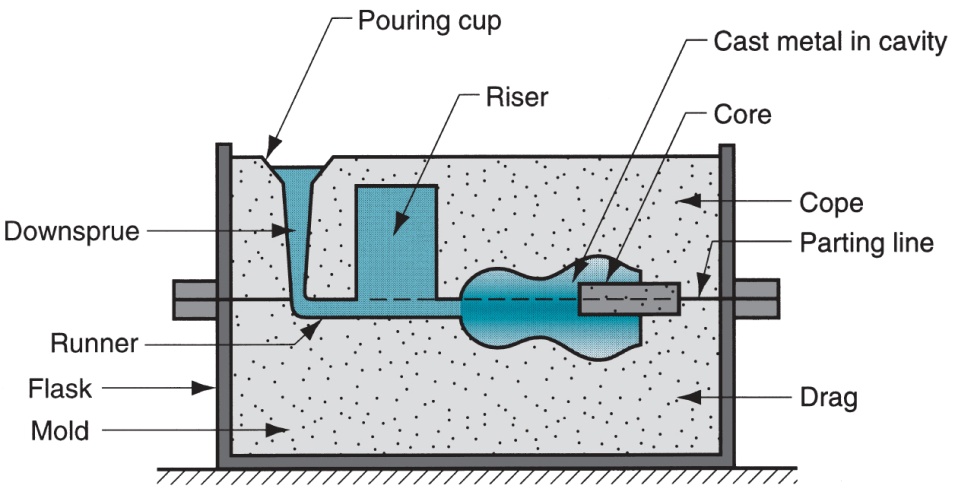 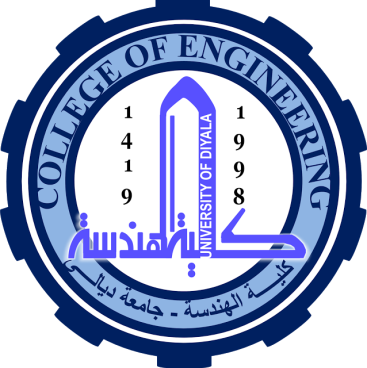 Example 1 & 2
(A) (SI units) The length of the downsprue leading into the runner of a mold = 200 mm. The cross‑sectional area at its base = 400 mm2. Volume of the mold cavity = 0.0012 m3. Determine (a) velocity of the molten metal flowing through the base of the downsprue, (b) volume rate of flow, and (c) time required to fill the mold cavity. 
Solution: (a) Velocity v = (2 x 9810 x 200)0.5 = (3,924,000)0.5 = 1981 mm/s
(b) Volume flow rate Q = vA = 1981 x 400 =792,400 mm3/s
(c) Time to fill cavity TMF = V/Q = 1,200,000/792,400 = 1.515 s

(A) (USCS units) The volume flow rate of molten metal into the downsprue from the pouring cup is 45 in3/sec. At the top where the pouring cup leads into the downsprue, the cross‑sectional area = 1.0 in2. Determine what the area should be at the bottom of the sprue if its length = 8.0 in. It is desired to maintain a constant flow rate, top and bottom, in order to avoid aspiration of the liquid metal. 
Solution: Velocity at base v = (2gh)0.5 = (2 x 32.2 x 12 x 8)0.5 = 78.6 in/sec
Assuming volumetric continuity, area at base A = (45 in/sec)/(78.6 in/sec) = 0.573 in2
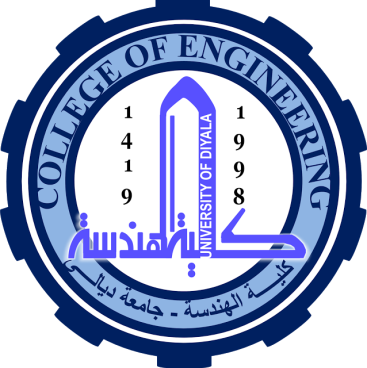 Example 3
(A) (SI units) Determine the shrink rule to be used by mold makers for die casting of zinc. Using the shrinkage value in Table 10.1, express your answer in terms of decimal mm of elongation per 300 mm of length compared to a standard 300-mm scale.
Solution: For zinc, shrinkage 2.6% from Table 10.1. 
Thus, linear contraction = 1.0 – 0.026 = 0.974.
Shrink rule elongation = (0.974)-1 = 1.0267
For a 300-mm rule, L = 1.0267(300) = 308.008 mm
Elongation per 300 mm of length = 8.008 mm
(SI units) In casting experiments performed using a certain alloy and type of sand mold, it took 170 sec for a cube‑shaped casting to solidify. The cube was 50 mm on a side. (a) Determine the value of the mold constant in Chvorinov's rule. (b) If the same alloy and mold type were used, find the total solidification time for a cylindrical casting in which the diameter = 50 mm and length = 50 mm. 
Solution: (a) Volume V = (50)3 = 125,000 mm3
Area A = 6 x (50)2 = 15,000 mm2
(V/A) = 125,000/15,000 = 8.333 mm
Cm = TTS /(V/A)2 = 170/(8.333)2 = 2.448 s/mm2
(b) Cylindrical casting with D = 50 mm and L = 50 mm.
Volume V = D2L/4 = (50)2(50)/4 = 98,175 mm3
Area A = 2D2/4 + DL = (50)2/2 + (50)(50) = 11,781 mm2
V/A = 98,175 /11,781 = 8.333
TTS = 2.232 (8.333)2 = 170 s = 2.833 min
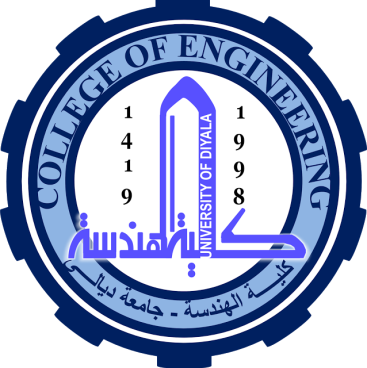 Example 4
(SI units) In casting experiments performed using a certain alloy and type of sand mold, it took 170 sec for a cube‑shaped casting to solidify. The cube was 50 mm on a side. (a) Determine the value of the mold constant in Chvorinov's rule. (b) If the same alloy and mold type were used, find the total solidification time for a cylindrical casting in which the diameter = 50 mm and length = 50 mm. 
Solution: (a) Volume V = (50)3 = 125,000 mm3
Area A = 6 x (50)2 = 15,000 mm2
(V/A) = 125,000/15,000 = 8.333 mm
Cm = TTS /(V/A)2 = 170/(8.333)2 = 2.448 s/mm2
(b) Cylindrical casting with D = 50 mm and L = 50 mm.
Volume V = D2L/4 = (50)2(50)/4 = 98,175 mm3
Area A = 2D2/4 + DL = (50)2/2 + (50)(50) = 11,781 mm2
V/A = 98,175 /11,781 = 8.333
TTS = 2.232 (8.333)2 = 170 s = 2.833 min
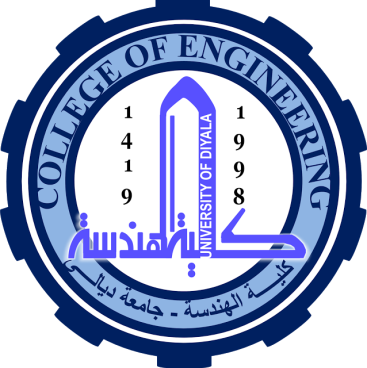 Example 5
(SI units) In casting experiments performed using a certain alloy and type of sand mold, it took 170 sec for a cube‑shaped casting to solidify. The cube was 50 mm on a side. (a) Determine the value of the mold constant in Chvorinov's rule. (b) If the same alloy and mold type were used, find the total solidification time for a cylindrical casting in which the diameter = 50 mm and length = 50 mm. 
Solution: (a) Volume V = (50)3 = 125,000 mm3
Area A = 6 x (50)2 = 15,000 mm2
(V/A) = 125,000/15,000 = 8.333 mm
Cm = TTS /(V/A)2 = 170/(8.333)2 = 2.448 s/mm2
(b) Cylindrical casting with D = 50 mm and L = 50 mm.
Volume V = D2L/4 = (50)2(50)/4 = 98,175 mm3
Area A = 2D2/4 + DL = (50)2/2 + (50)(50) = 11,781 mm2
V/A = 98,175 /11,781 = 8.333
TTS = 2.232 (8.333)2 = 170 s = 2.833 min